YuvAweaR
Hoodies
catalogues
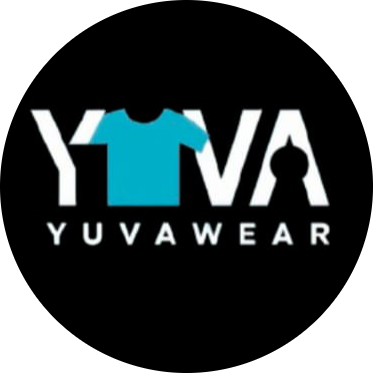 YuvAweaR
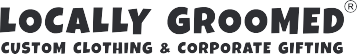 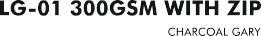 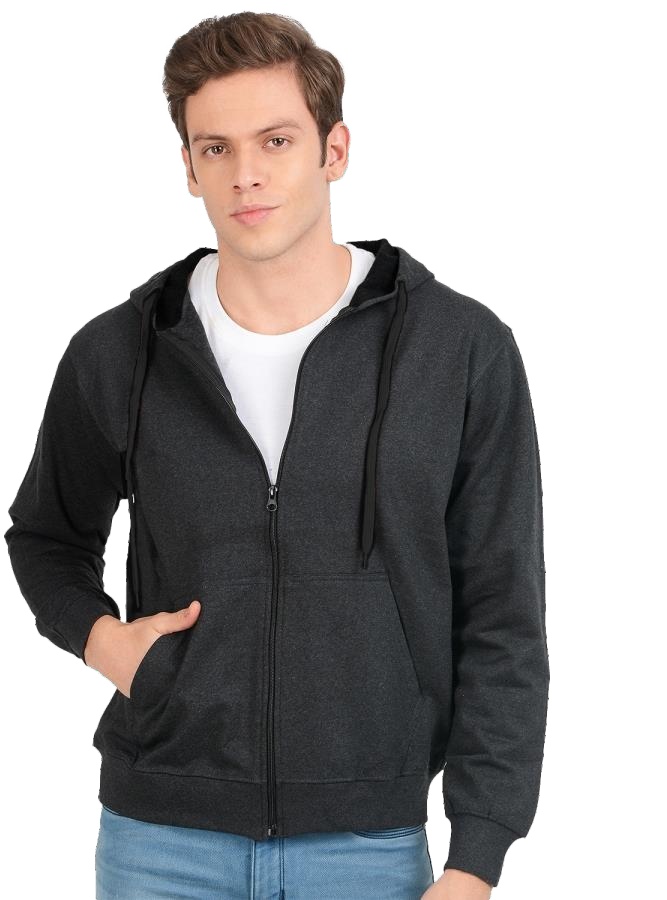 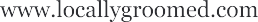 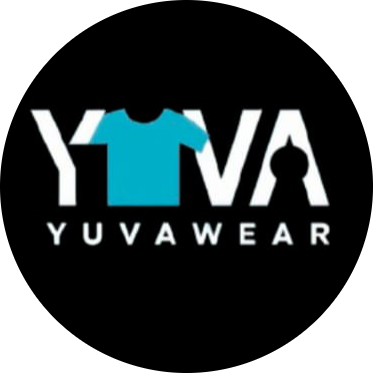 YuvAweaR
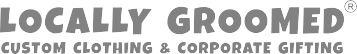 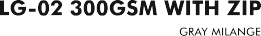 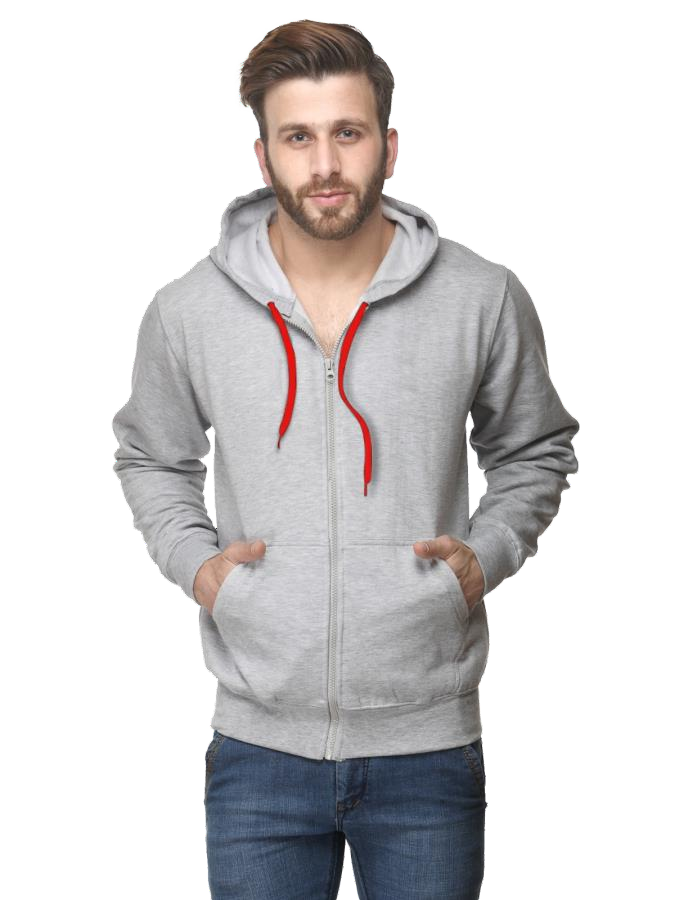 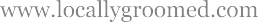 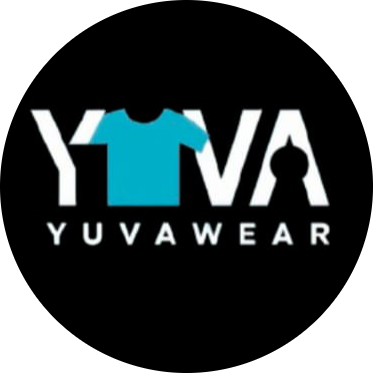 YuvAweaR
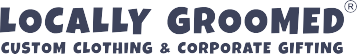 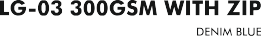 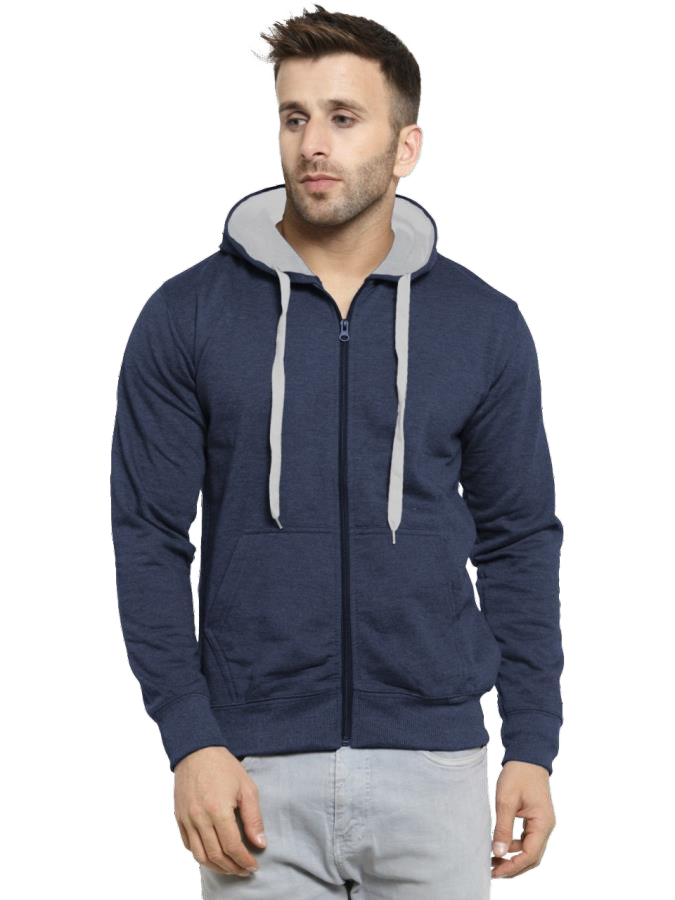 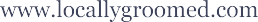 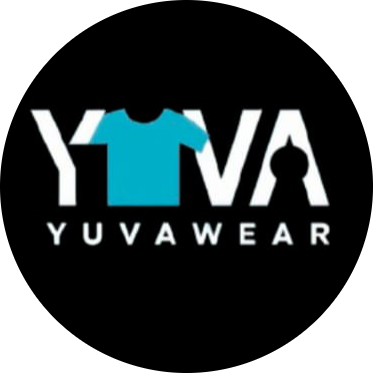 YuvAweaR
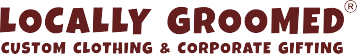 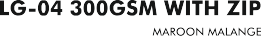 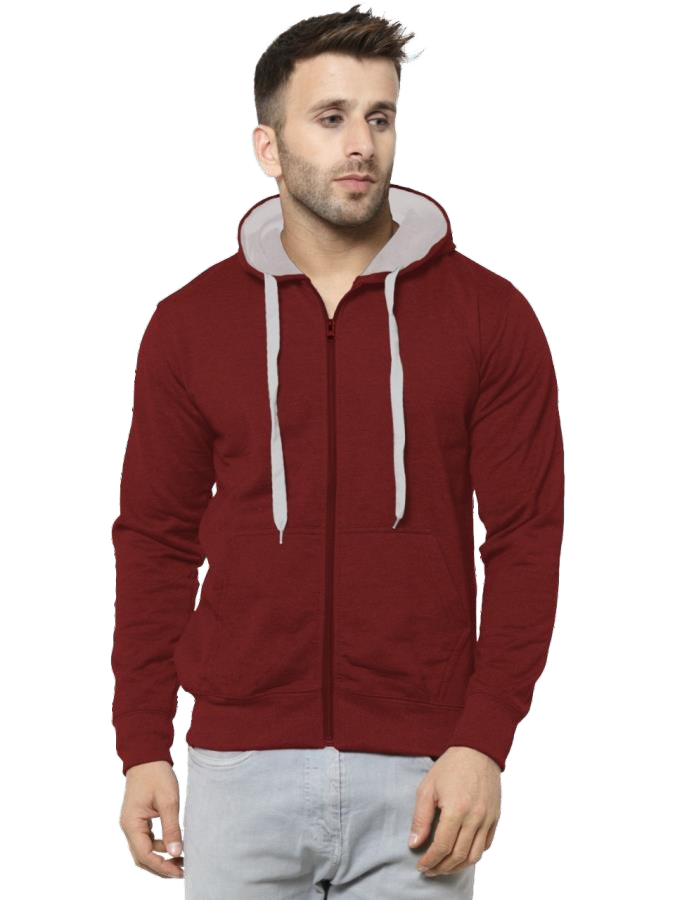 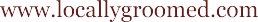 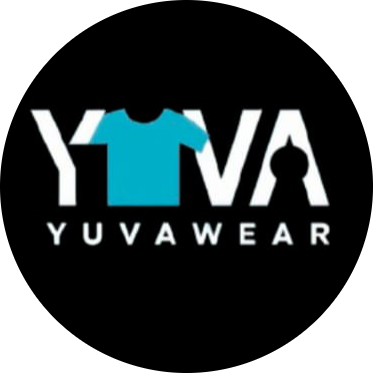 YuvAweaR
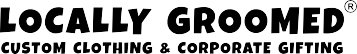 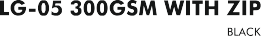 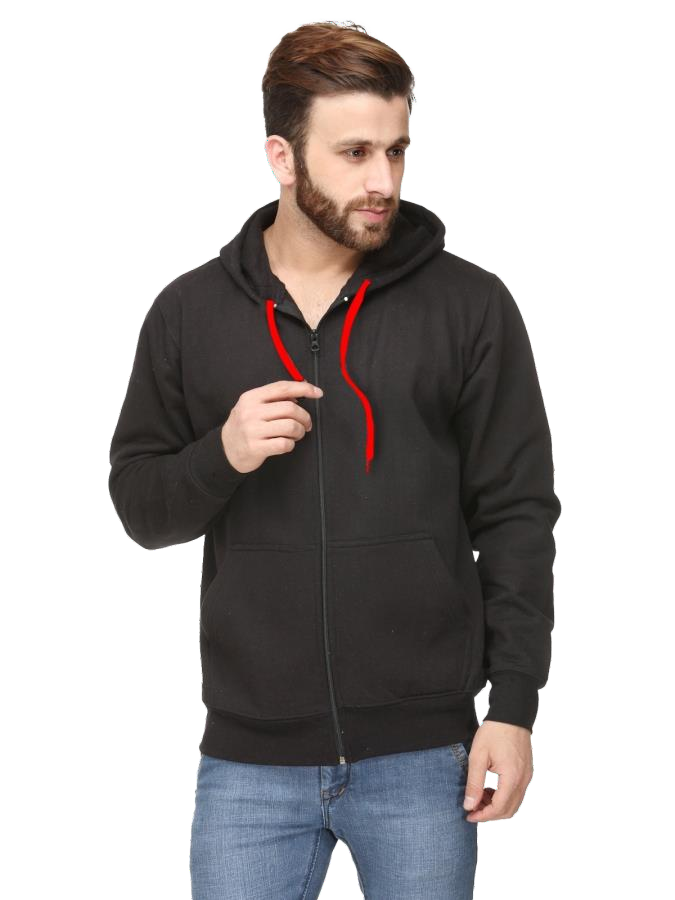 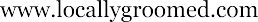 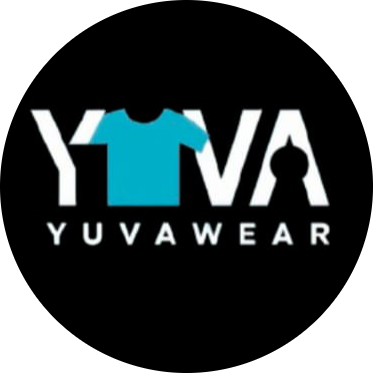 YuvAweaR
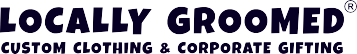 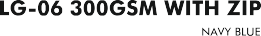 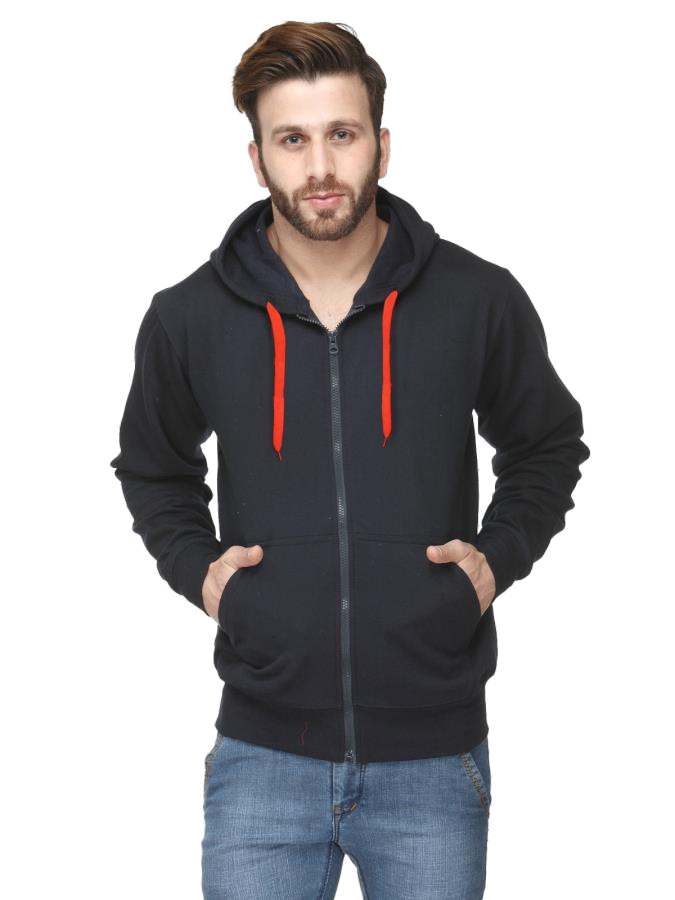 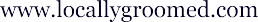 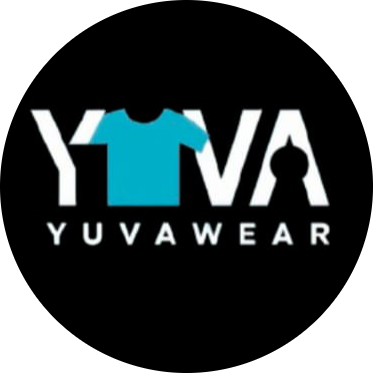 YuvAweaR
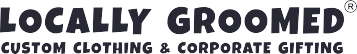 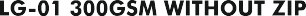 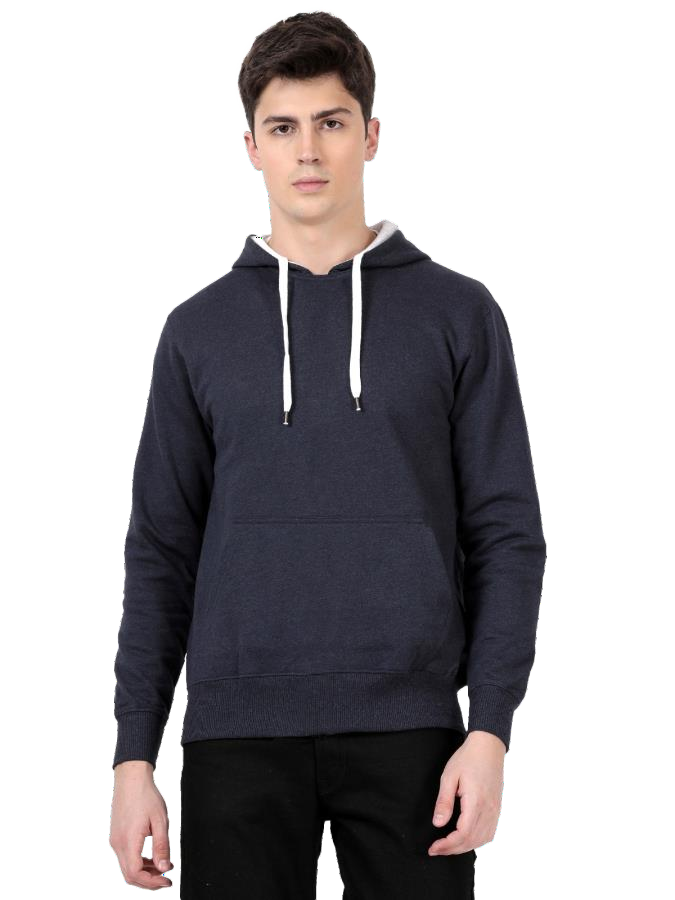 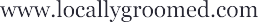 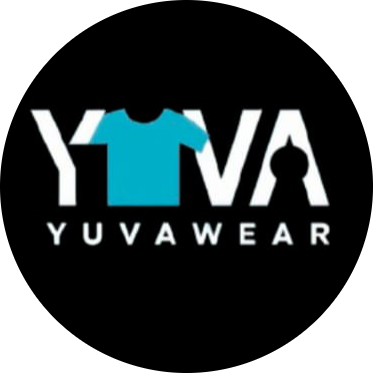 YuvAweaR
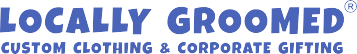 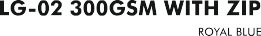 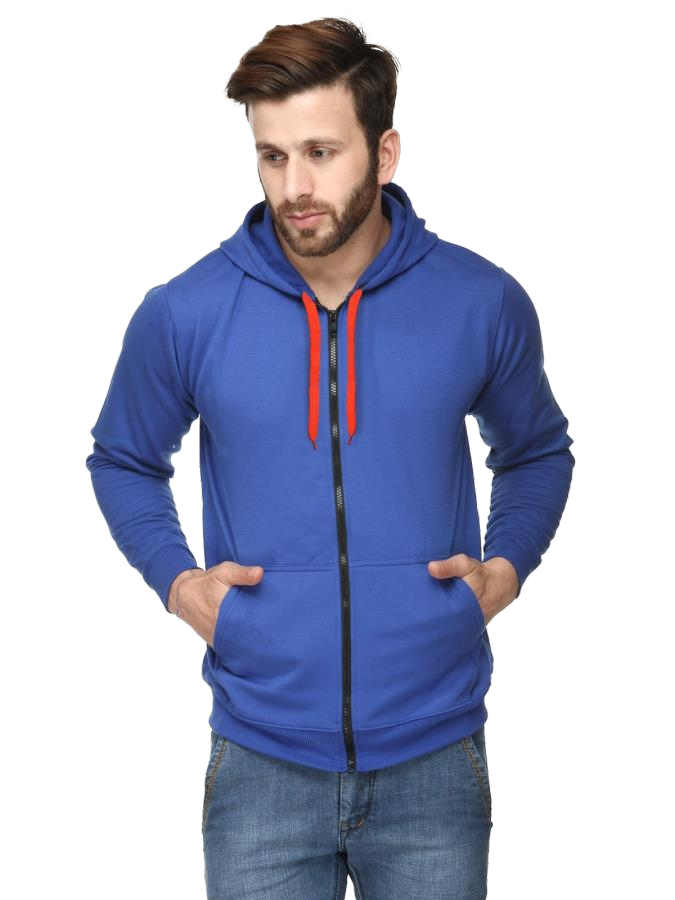 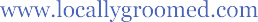 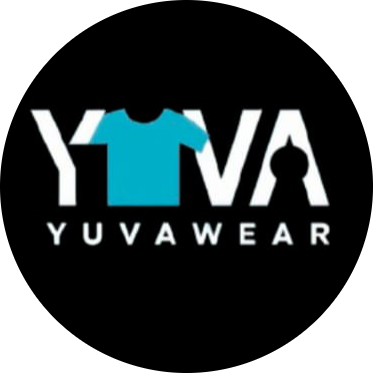 YuvAweaR
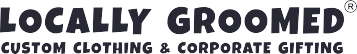 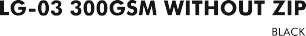 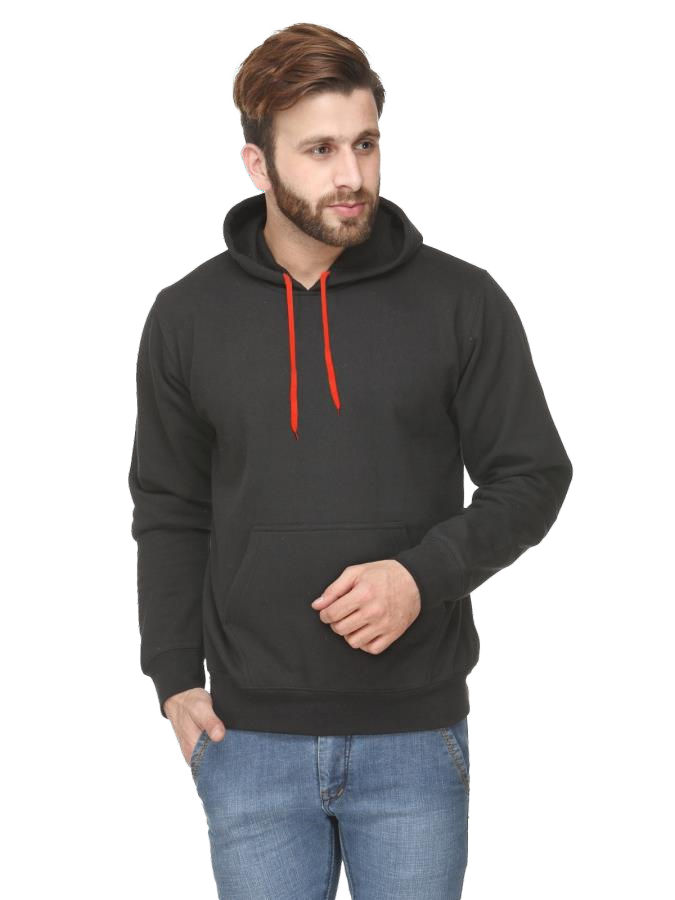 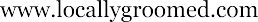 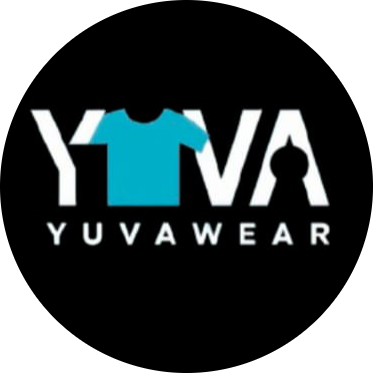 YuvAweaR
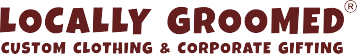 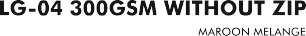 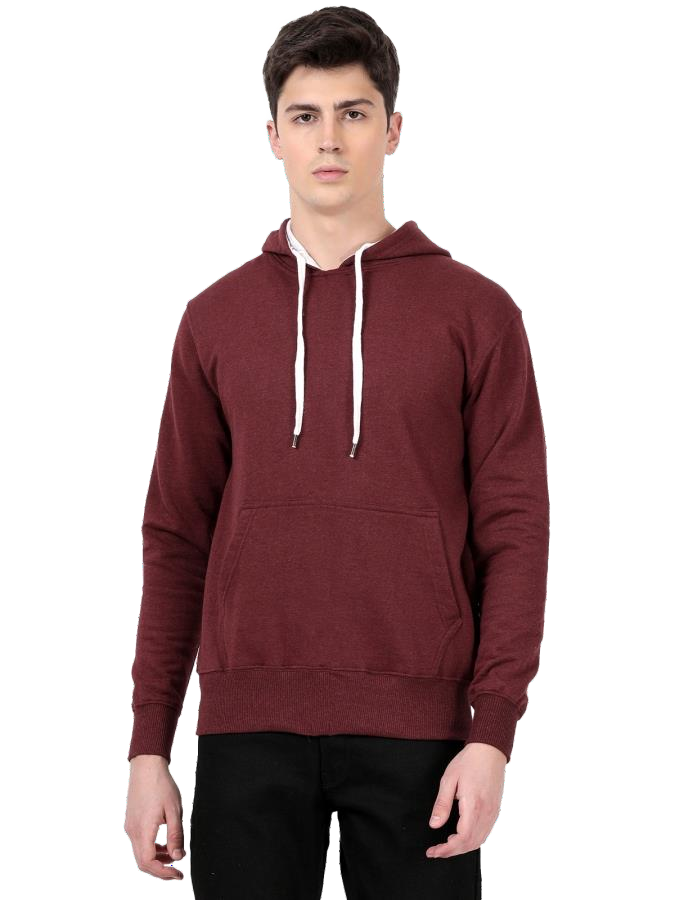 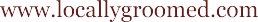 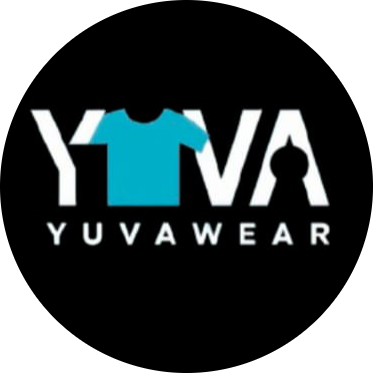 YuvAweaR
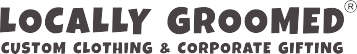 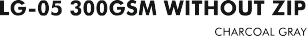 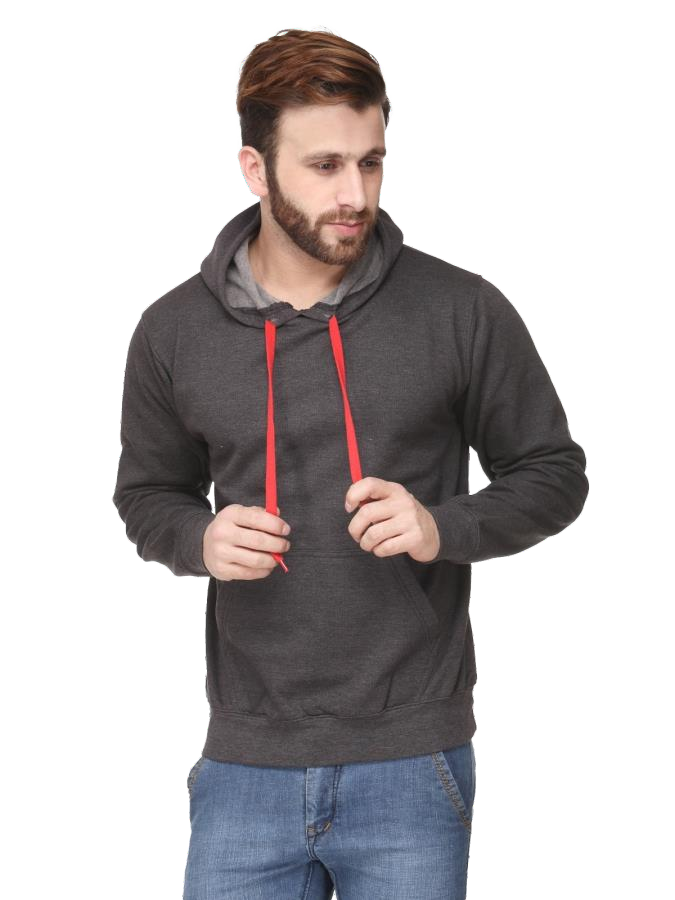 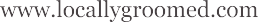 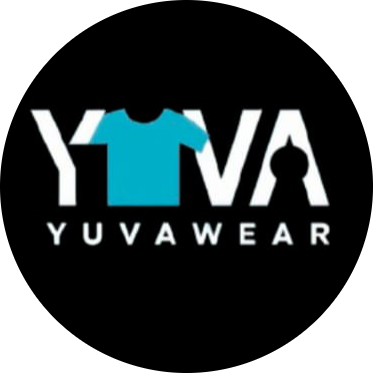 YuvAweaR
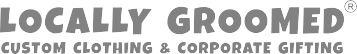 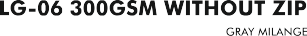 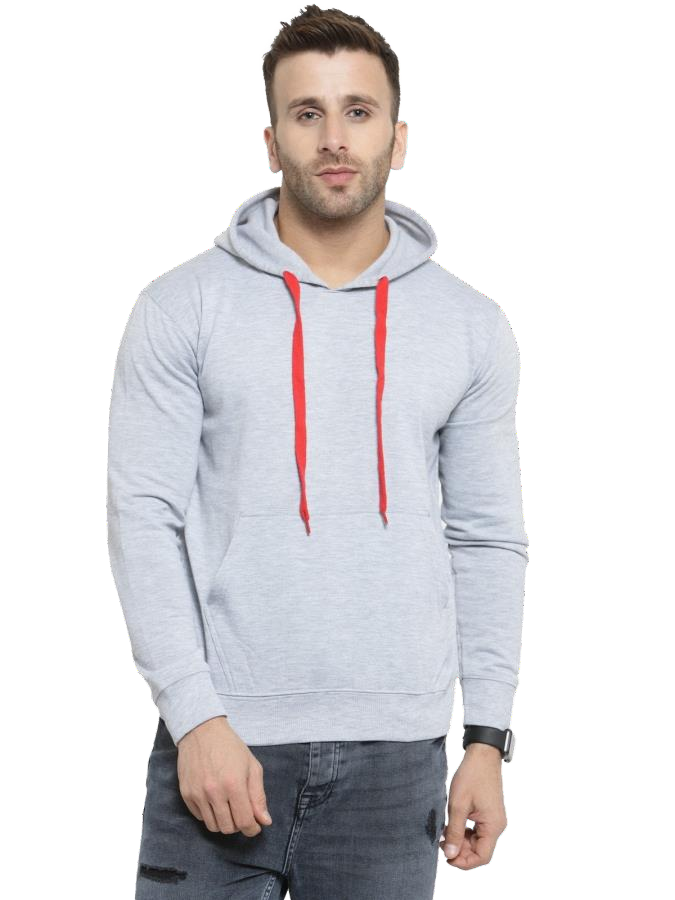 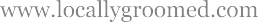 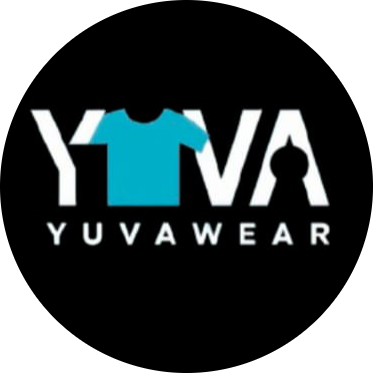 YuvAweaR
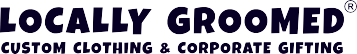 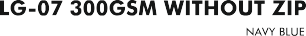 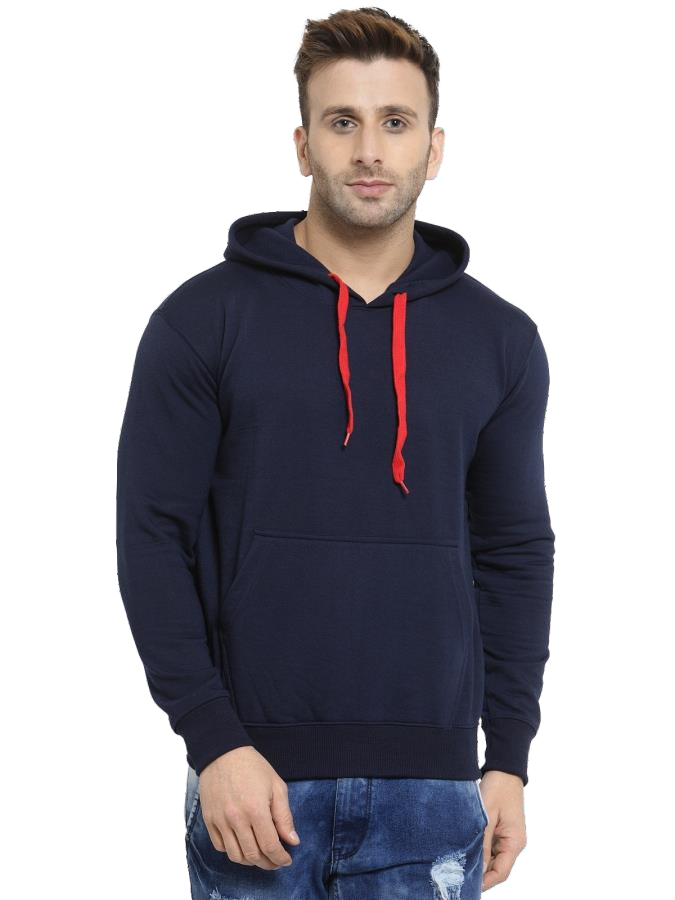 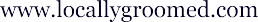 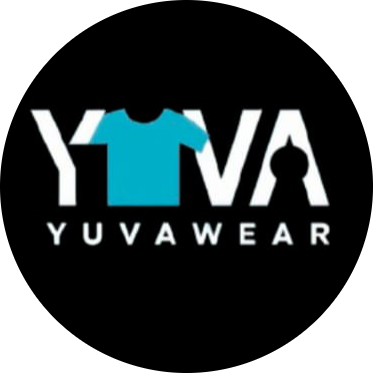 YuvAweaR
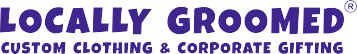 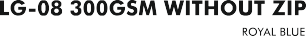 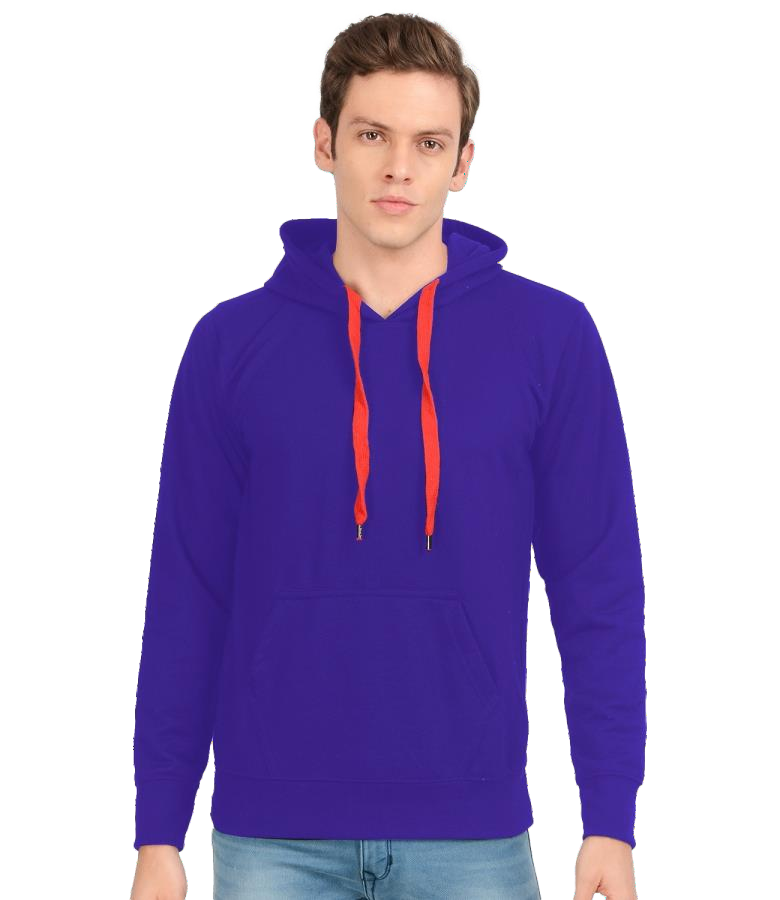 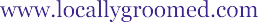 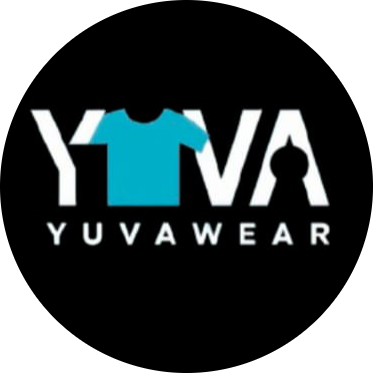 YuvAweaR
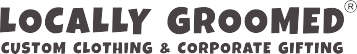 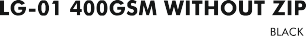 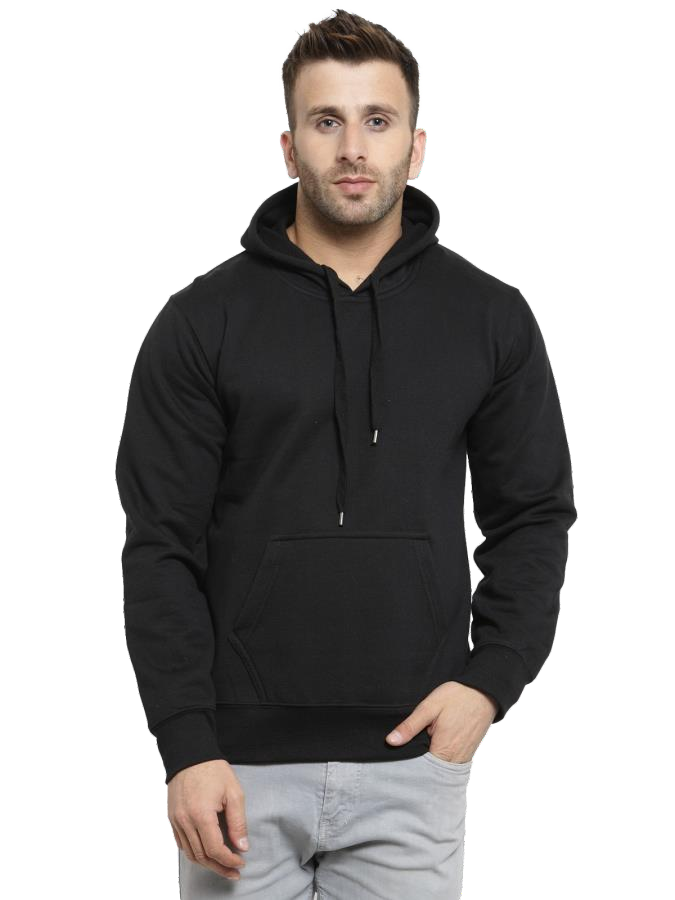 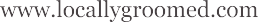 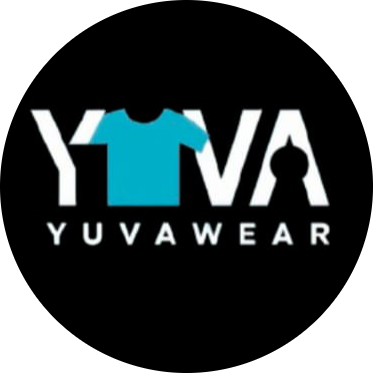 YuvAweaR
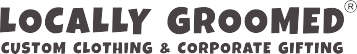 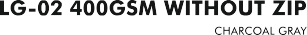 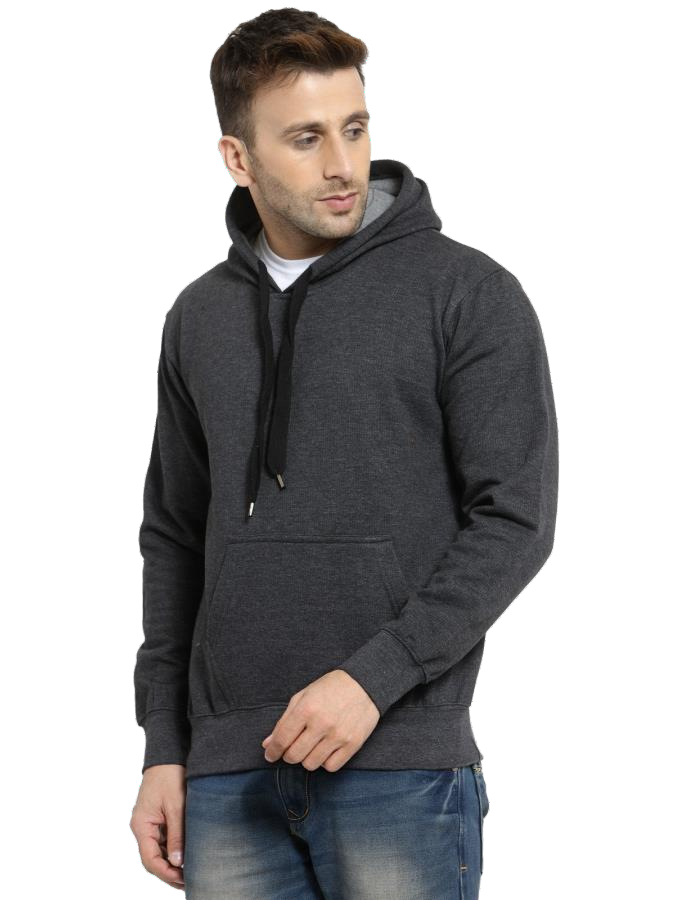 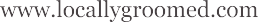 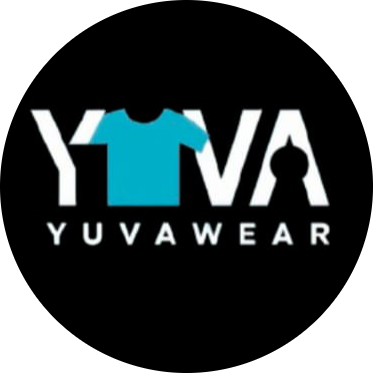 YuvAweaR
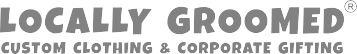 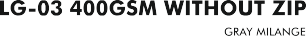 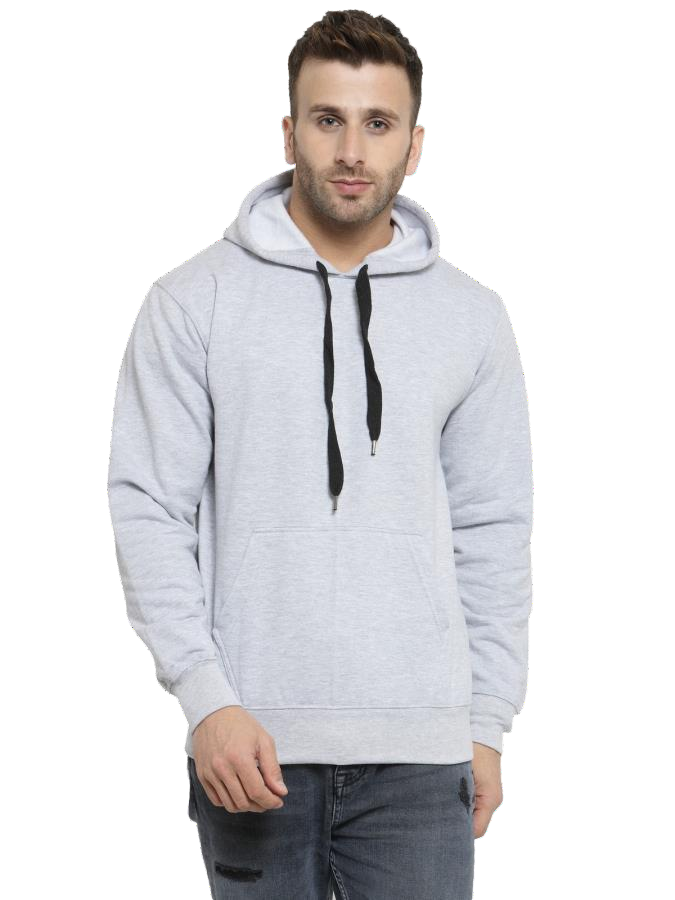 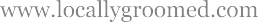 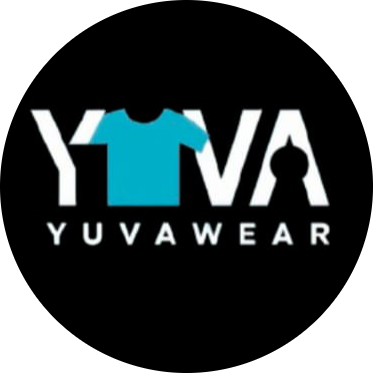 YuvAweaR
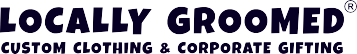 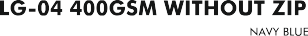 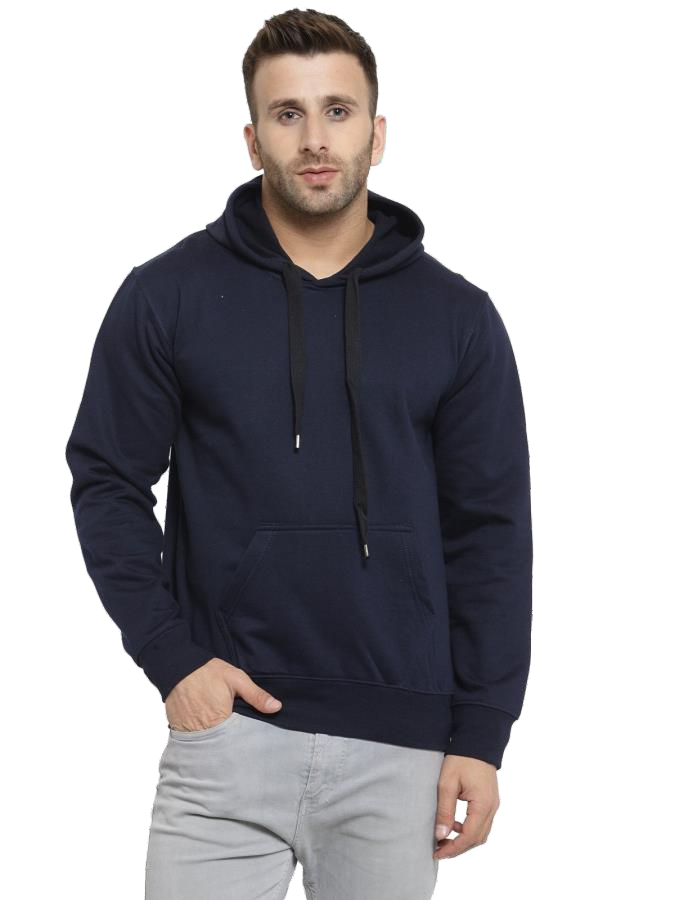 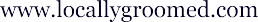 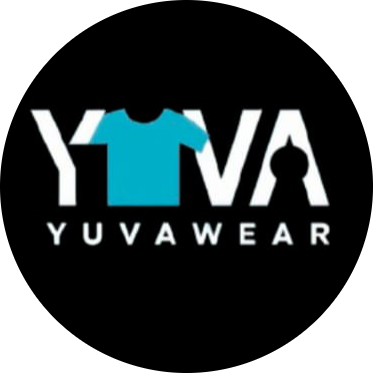 YuvAweaR
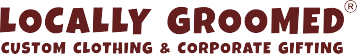 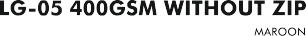 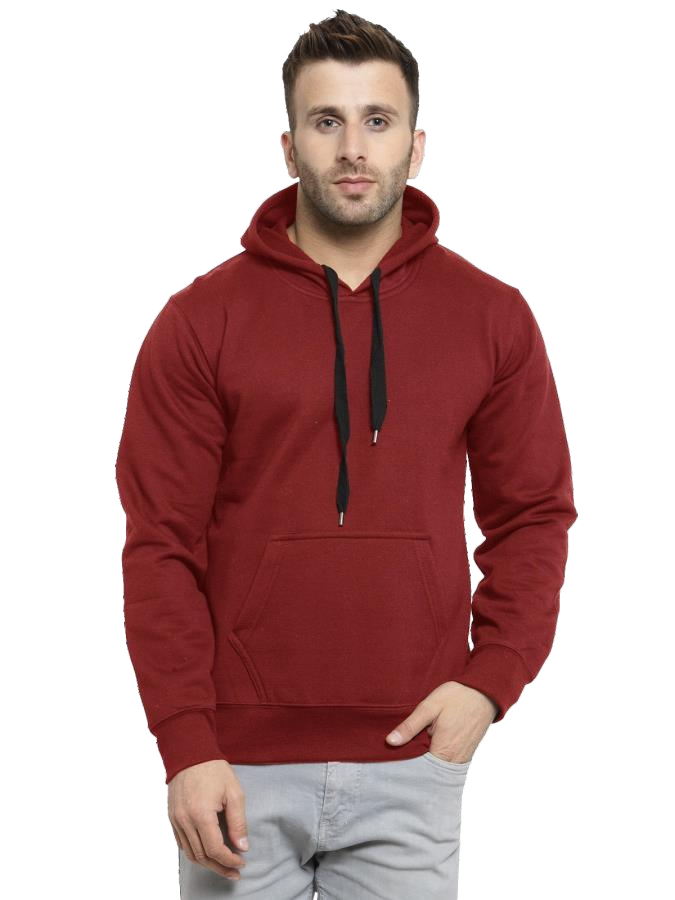 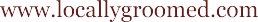 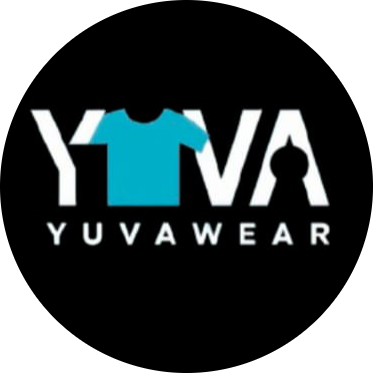 YuvAweaR
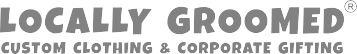 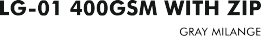 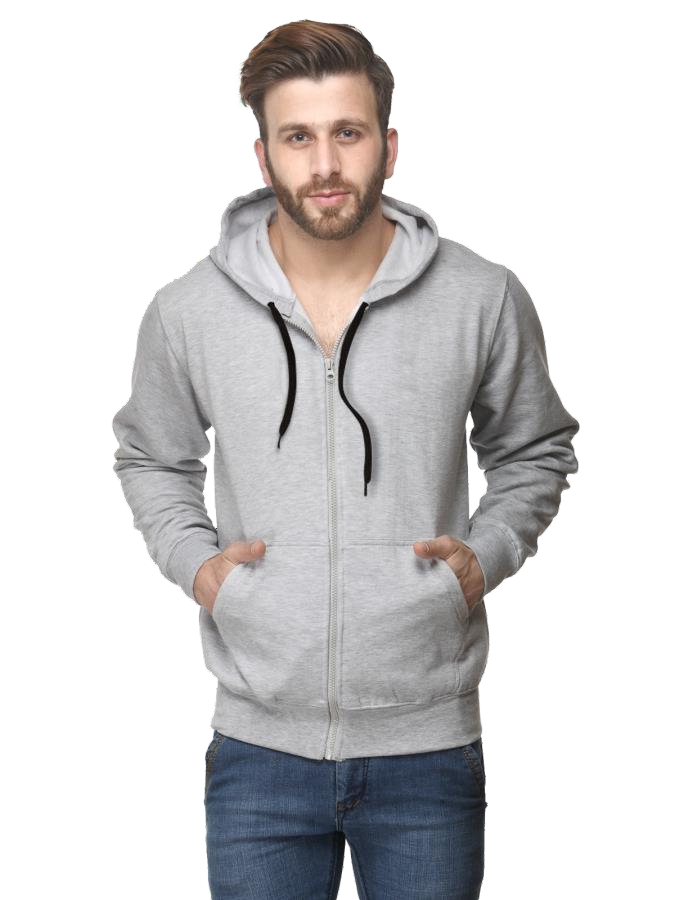 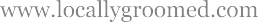 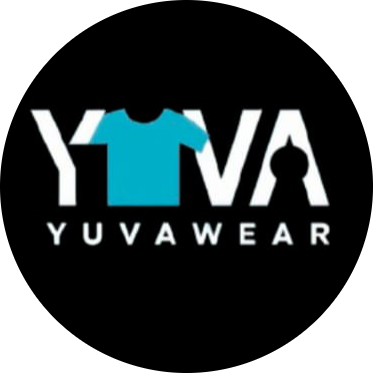 YuvAweaR
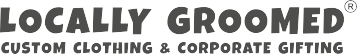 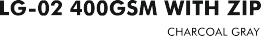 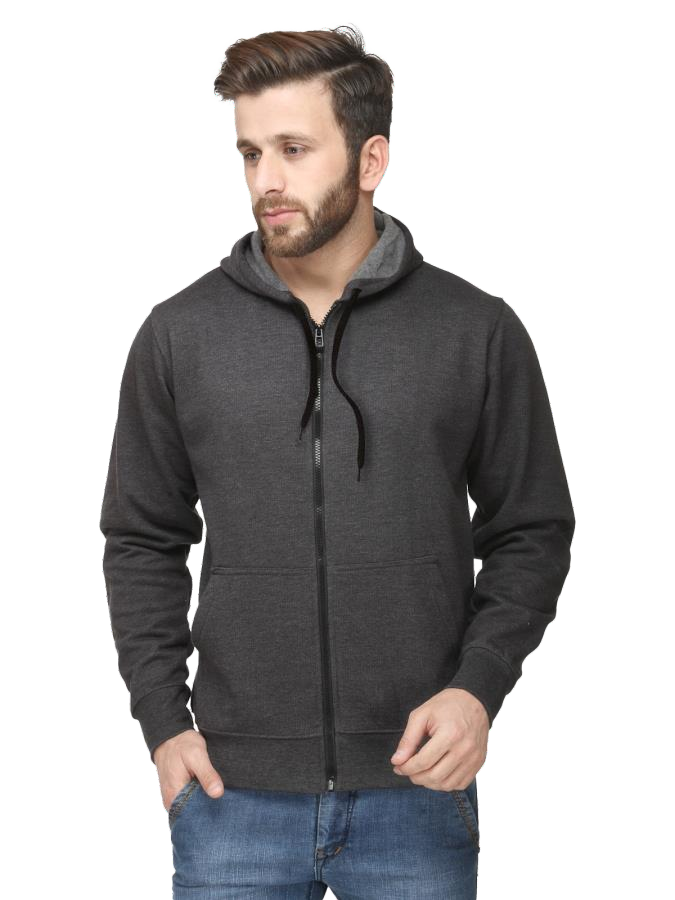 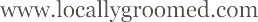 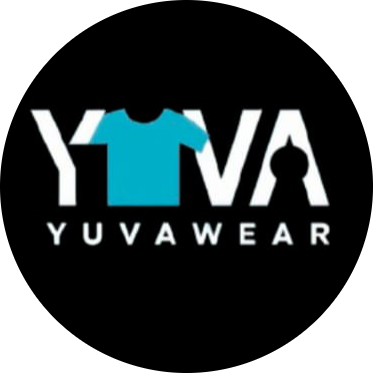 YuvAweaR
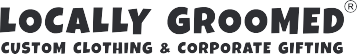 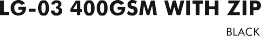 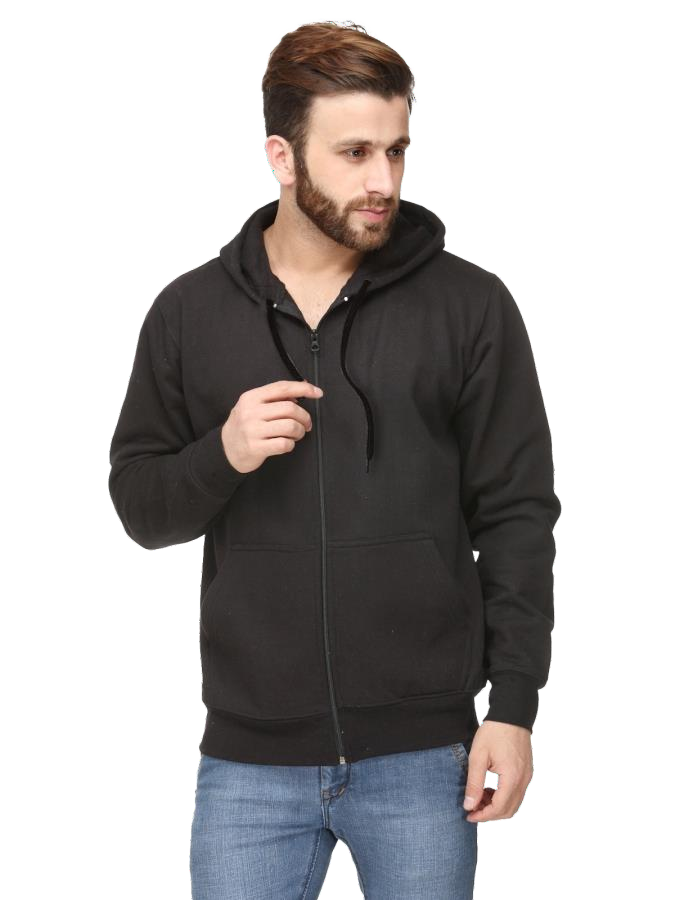 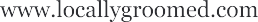 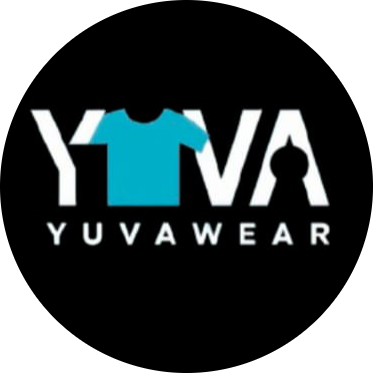 YuvAweaR
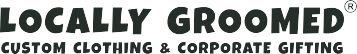 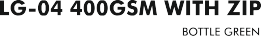 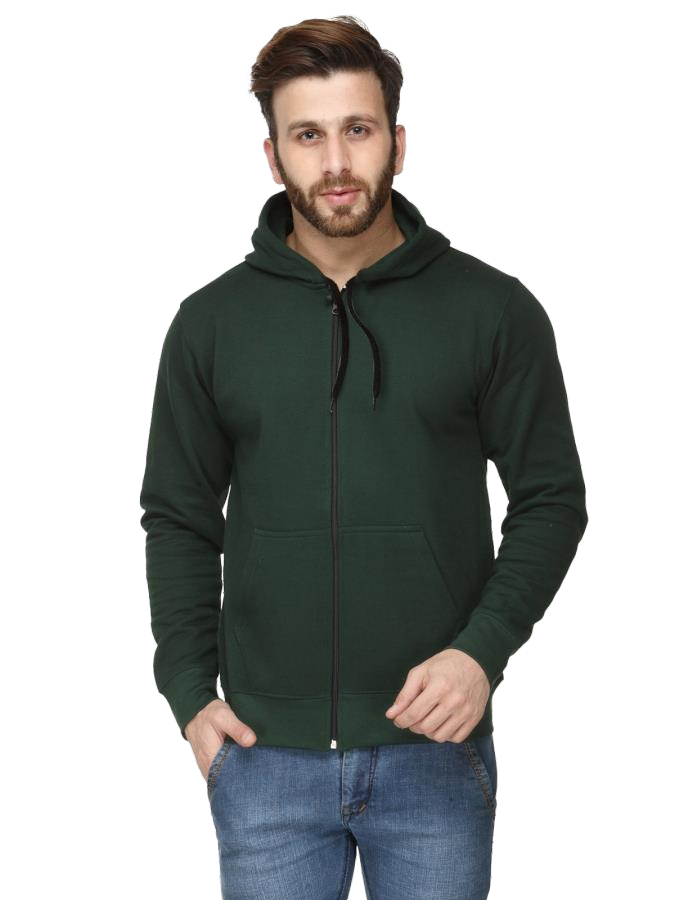 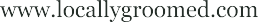 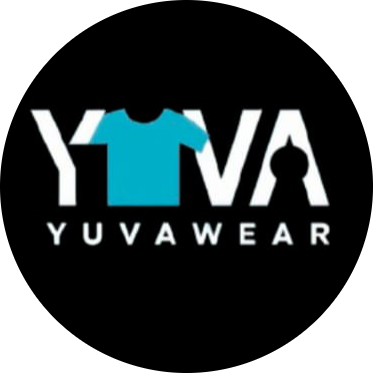 YuvAweaR
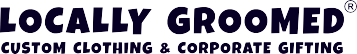 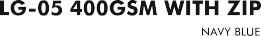 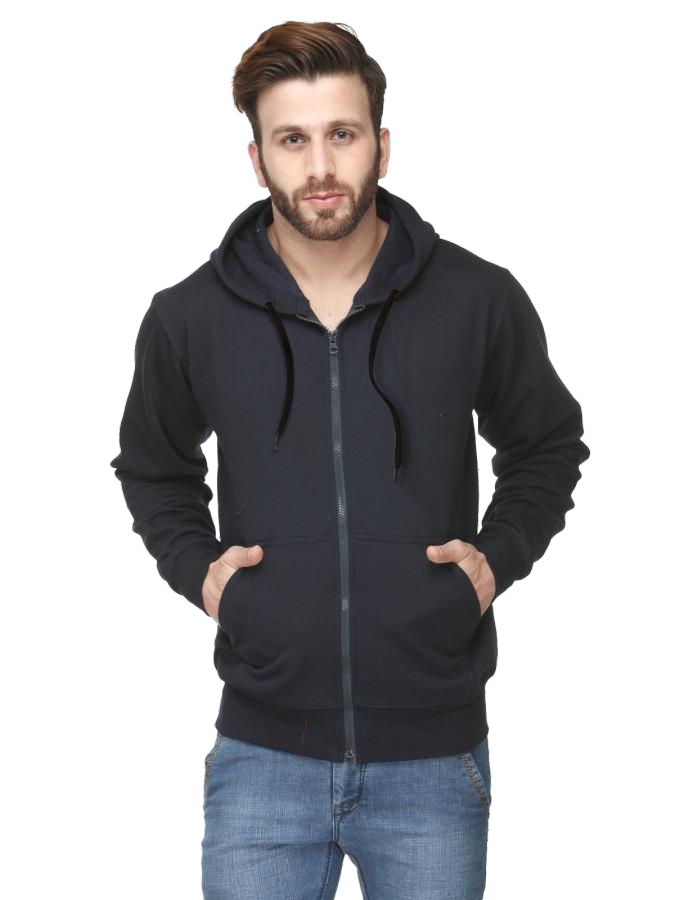 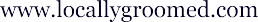 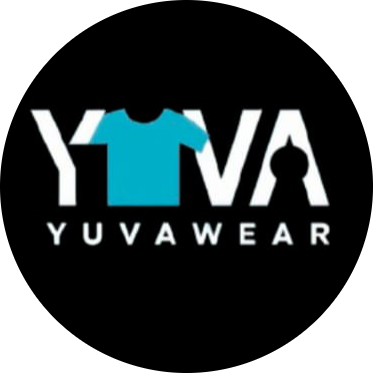 YuvAweaR
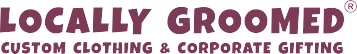 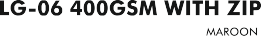 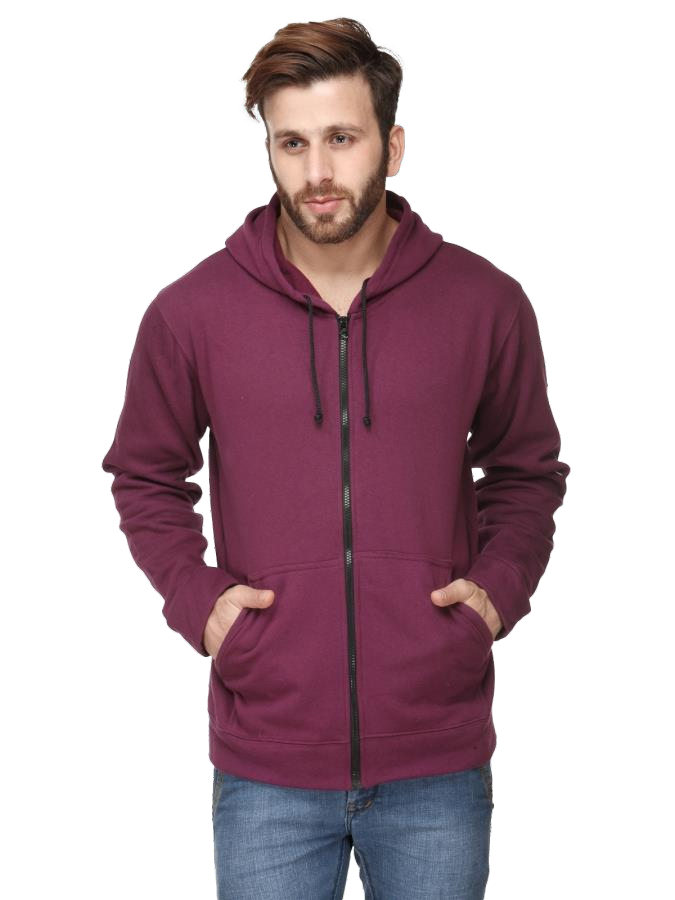 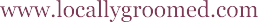 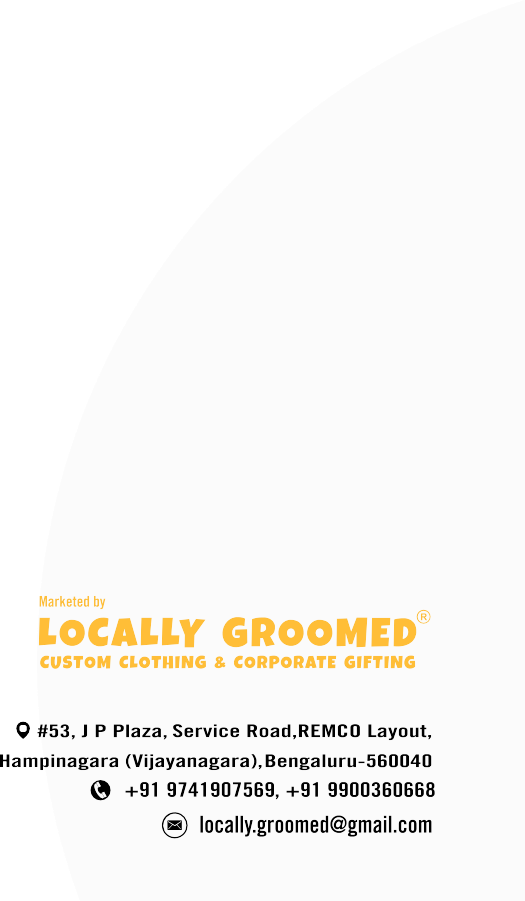 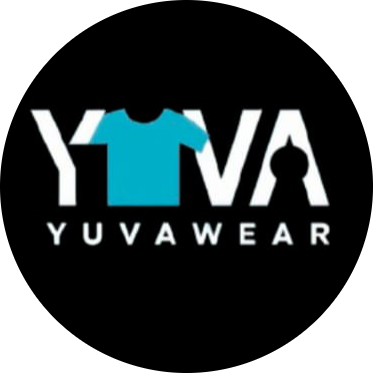 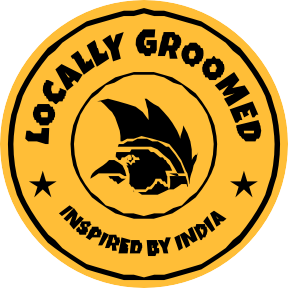 YuvAweaR
contact us
Email- info.yuvawear@gmail.com Ph no. +919266969958
www.locallygroomed.com